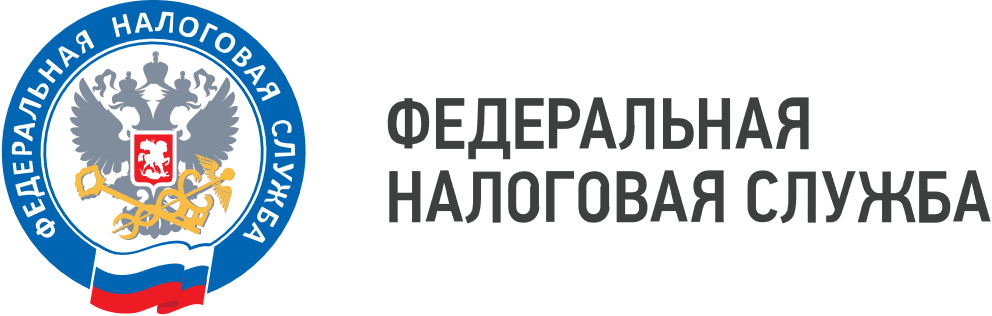 WWW.NALOG.GOV.RU
За повторную выдачу свидетельства ИНН уплачивать госпошлину не нужно
Получить повторно свидетельство о постановке на учёт в налоговом органе теперь можно бесплатно. Изменение внесено Федеральным законом от 08.08.2024 №259-ФЗ.
       УФНС России по Приморскому краю напоминает: обратиться за получением свидетельства ИНН на бумажном носителе можно в любой территориальный налоговый орган по своему выбору. Также повторно свидетельство можно получить при обращении в МФЦ, либо, направив заявление в налоговый орган по почте.
       Есть и способы получения документа в электронном виде. Для приморцев в данном случае доступны:
-.сервис ФНС России «Личный кабинет налогоплательщика для физического лица»;
-.портал Госуслуги.
       Документы, сформированные благодаря сервисам, подписаны усиленной квалифицированной электронной подписью налогового органа, и полностью равнозначны документам на бумажном носителе, подписанным собственноручной подписью и заверенным печатью налогового органа.
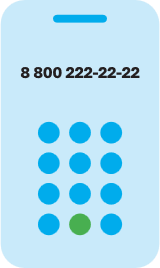 8 (800) 222-22-22
Бесплатный многоканальный телефон контакт-центра ФНС России